Coaching and Mentoring: an “How to” learning opportunity

Theme 3.2: Enabling and facilitating change – use of models and techniques (1)
In this session
[Speaker Notes: The focus is the utilisation and reflection of well known and not so well known models of mentoring.
Distinctly working towards developing their own model of working.
Reflect the notion of multi faceted dynamic models  - “no one size fits all”.

See and draw upon: 
Snowden, M. and Hardy, T. (2012) ‘Peer mentorship and positive effects on student mentor and mentee retention and academic success’ Widening Participation and Lifelong Learning, 14, pp. 76-92
Snowden, M., 2019, Peer Mentoring. Guaranteed Gold? In: Mentorship, Leadership and Research: Their place within the Social Science curriculum. Snowden, M. & Halsall, J. (eds.). Springer International Publishing AG, p. 117-128]
There are a range of models to support the mentoring roles, such as:

Classic Mentoring 5C model (Pegg, M. (2003) The Art of Mentoring, Management Books ISBN 1-85252-272-0)

GROW Model (https://www.performanceconsultants.com/grow-model)
3 D Technique 
SODAS (Shea, G. F. (2002;2001;). In Pittsley B., Woodbury D.(Eds.), Mentoring: How to develop successful mentor behaviors (3rd ed.). Crisp Publications.)
Conflict Jones, T.S & Brinkert, R. (2008) Conflict Coaching: Conflict Management Strategies and Skills for the Individual Jones,  Thousand Oaks, CA: Sage.
Biggs’s Presage-Process-Product Model (Kamarudin, M. binti, Kamarudin, A. Y. binti, Darmi, R. binti, & Saad, N. S. binti M. (2020). A Review of Coaching and Mentoring Theories and Models. International Journal of Academic Research in Progressive Education and Development, 9(2), 289–298). Biggs, J.B., Kember, D., & Leung, D.Y.P. (2001) The Revised Two Factor Study Process Questionnaire: R-SPQ-2F. British Journal of Educational Psychology. 71, 133-149
What's the point of a model?
Can be described as something used as an example to follow or imitate

Are there advantages and disadvantages? 
Discuss what they are…
Classic Mentoring: The 5C Model
This model can be used to help mentees gain an overview of the challenges and explore solutions.

Challenges - what are they? Can they be prioritised?
Choices - what options are available?
Consequences - what are the pros and cons of 
each option?
Creative solutions – what has worked in the past? Are there new solutions?
Conclusions - what is required for success?
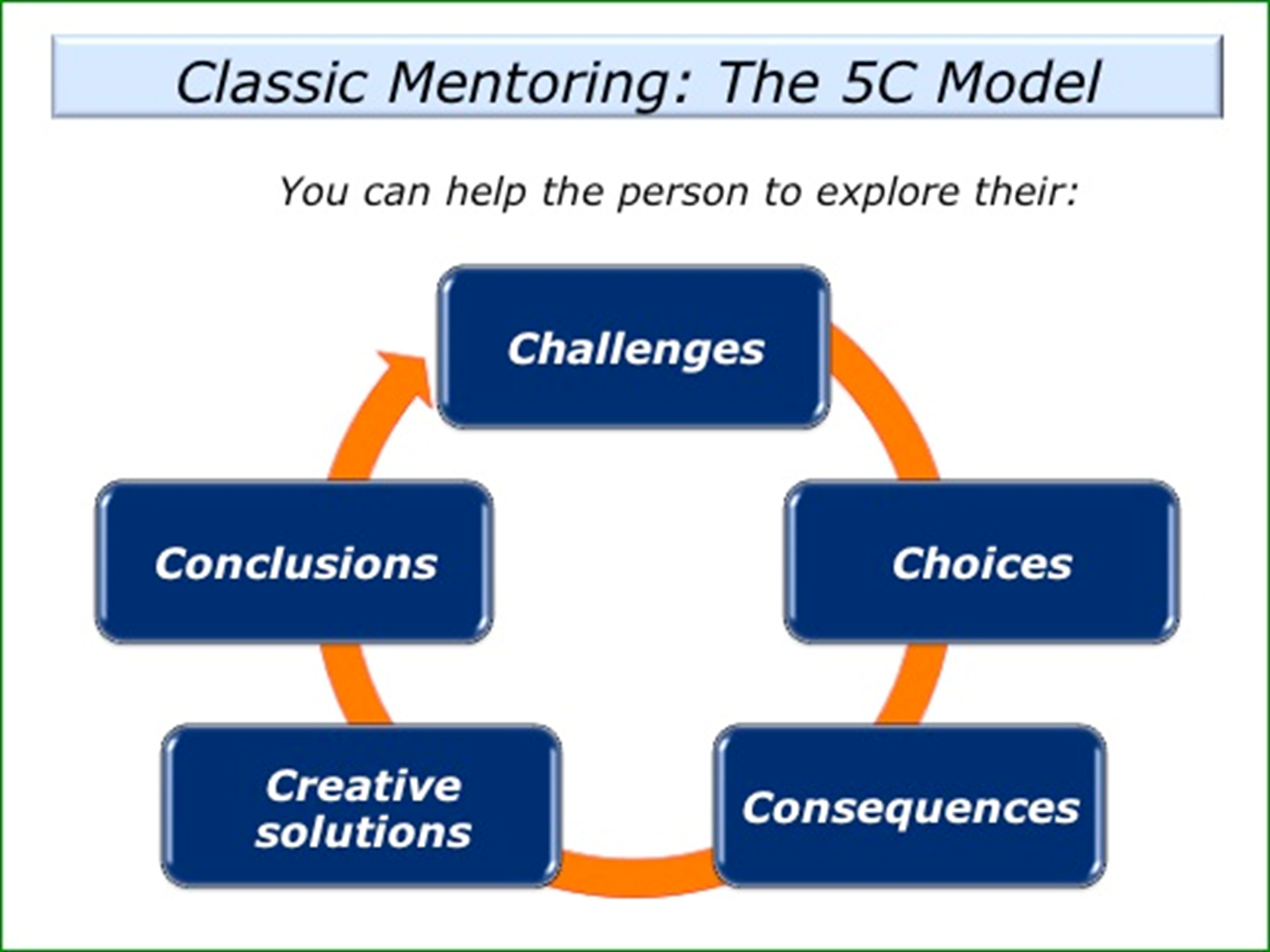 [Speaker Notes: Draw from: Pegg, M. (2003) The Art of Mentoring, Management Books ISBN 1-85252-272-0]
[Speaker Notes: Talk through how to use the model… how it can frame practice]
GROW Model
Goal identiﬁcation 
Reality 
Options 
What will you do?Watch a very “corny” but useful clip:
[Speaker Notes: Draw from:
https://www.performanceconsultants.com/grow-model]
Biggs 3P’s applied to mentoring and coaching
Presage stage Describes the prior knowledge, abilities and skills of the protégé to learn new knowledge, which may or may not impact their learning processes and outcomes. This stage is simultaneously affected by the process and product. 

Process stage The way that the protégé's characteristics come into play in response to the tasks set by the coachee/mentor.Process stage includes how the protégé handles the task, determined by their observations towards the coaching/mentoring context, motives, values and tendencies for instant action. 

Product stageDescribes low and high-level cognitive results encompassed within the relationship - outcome stage.Draws upon Vygotsky proximal development and SCAFFOLDING within the process.
[Speaker Notes: Drawn from:
Kamarudin, M. binti, Kamarudin, A. Y. binti, Darmi, R. binti, & Saad, N. S. binti M. (2020). A Review of Coaching and Mentoring Theories and Models. International Journal of Academic Research inProgressive Education and Development, 9(2), 289–298 .
Emphasise deep learning and reflexive element  - link to practice]
Conflict Coaching Model
This model can be used with an individual who wants to resolve a conﬂict issue.

Four stages of the comprehensive Conﬂict Coaching model:
Discovering the story 
Exploring three perspectives: 	(a) Identity (b) Emotion (c) Power 
Crafting the best story 
Enacting the best story
[Speaker Notes: Draw from:
Jones, T.S & Brinkert, R. (2008) Conflict Coaching: Conflict Management Strategies and Skills for the Individual Jones,  Thousand Oaks, CA: Sage.
-]
Conflict Coaching Model: assumptions
SODAS Model
SODAS 
Model
[Speaker Notes: Draw from:
Shea, G. F. (2002;2001;). In Pittsley B., Woodbury D.(Eds.), Mentoring: How to develop successful mentor behaviors (3rd ed.). Crisp Publications.
Skelton, E. A., Crosland, K. A., & Clark, H. B. R. (2016). Acquisition of a social problem-solving method by caregivers in the foster care system: Evaluation and implications. Child & Family Behavior Therapy, 38(1), 32]
Reflection and discussion
Next steps
[Speaker Notes: Focus upon developing their practice… what would be their favoured approach and using this to being designing their “practice model”
Begin to draw upon all facets discussed]
Next time
What is your mentoring approach?
What will be the components of this approach?
How will you facilitate this approach?
What will your mentoring/coaching model look like?
Mentor